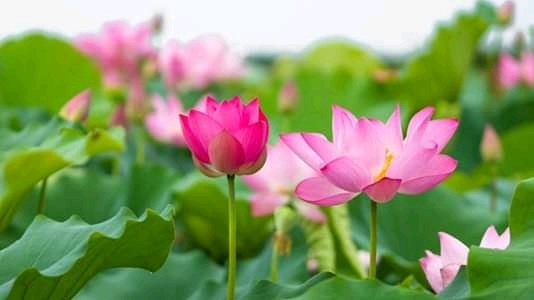 WELCOME
[Speaker Notes: Teacher can say it orally.]
Identity
MD.Nasir uddin 
BSS,BED(1st class),MA(English),MED
Assistant teacher (English)
Jamila Khatun Chowdhury High School.
English For Today
Class : Six.
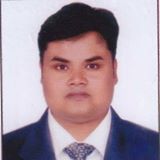 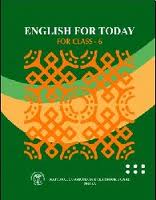 LOOK AT THE PICTURES
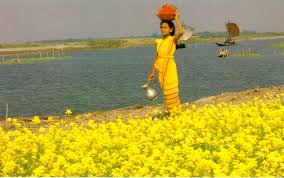 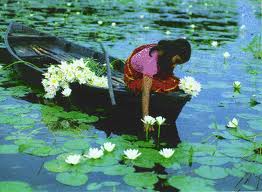 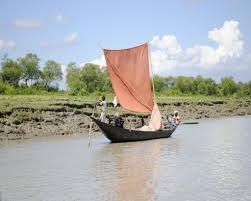 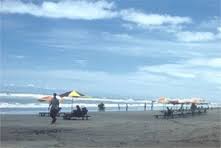 Do you know what about these pictures ?
These are beauties of Bangladesh.
[Speaker Notes: Showing the picture teacher can ask the question to the whole class. SS will raise their hands. Teacher can ask 5/6 students to narrate the picture.]
Today`s topic
An unseen beauty of Bangladesh
Lesson : 13
Learning  outcomes
After completing the lesson students will be
 able to –
# ask and answer the questions
# read and understand text
# write short paragraphs
# Describe the beauty of Bangladesh.
Let’s watch a video clip
Beauty of Bangladesh.
Now discuss with your partner about the video and write three sentences on it.
[Speaker Notes: Showing the video teacher can ask the question to the whole class. SS will raise their hands. Teacher can ask 5/6 students to narrate the video.]
Go to section A and Follow the conversation then practice  in pairs.
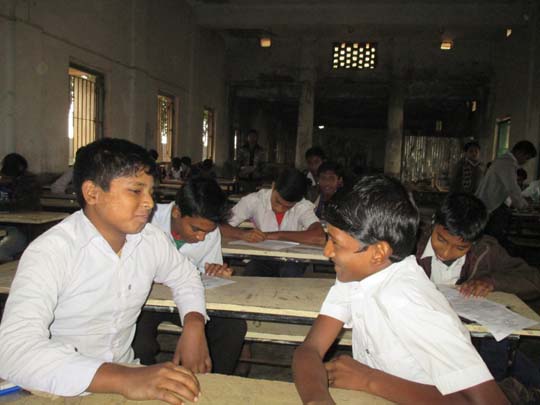 In the last winter vacation I went to Cox’s Bazar with my family. I enjoyed many things like watching sun rise and sun set, bathing on the beach, watching the natural beauty of St. Martin’s etc.
Have you ever visited any interesting tourist spot in Bangladesh ? If you have, what was that place. What special attractions did you see there ?
[Speaker Notes: Showing the conversation teacher can call pair by pair to practice it.]
IQ - TEST
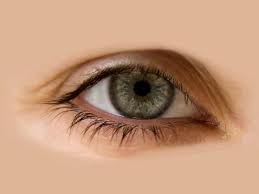 EYE - CORNER
Dear students, can you say me a beautiful district’s name of Bangladesh according to  above picture ?
NETROKONA
[Speaker Notes: A game can be played for making classroom environment for the lesson. The teacher can arrange another puzzle if he/she wants.]
The main  attraction of Durgapur in NETROKONA.
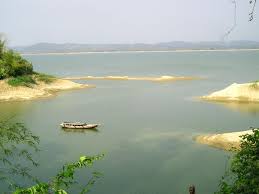 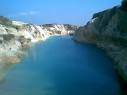 The Someshwari river.
Ceramic mountain-blue water.
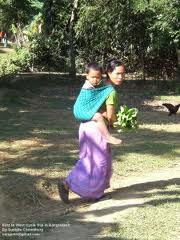 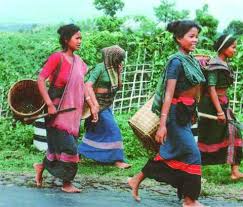 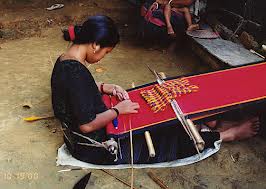 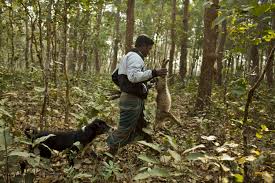 There are many Ethnic groups in Netrokona.
[Speaker Notes: After shown the picture T. can ask to SS  for narrate the picture, then he/she can give feedback.]
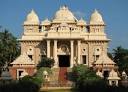 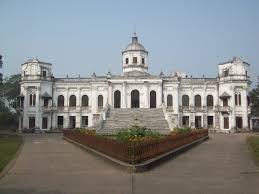 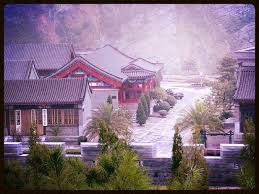 Place
Dasha Bhuja Temple
RamKrishna Temple
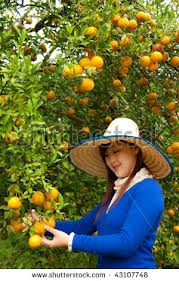 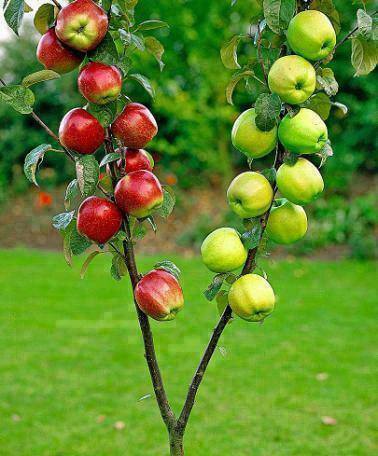 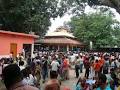 Orange Garden
Apple Tree
Locknathbaba Temple
[Speaker Notes: After shown the picture T. can ask to SS  for narrate the picture, then he/she can give feedback.]
Read the text and complete the dialogue then act it out in pairs.
A : Are there any rivers in Birishiri?
B : Yes, there are. There are two rivers, the Shomeshwari and Kangsa.
A : ls there any hills in Biriishisi?
B : Yes…………….  is. lt's called …………………
A : Can I see any other hills from there?
B : Yes, you ……………. You can see the hills of …………… state from here.
A : Will I see people of various ethnic groups there?
B :Yes, you………...You will see people of Hajong, Achik and  tribes.
A : Are there any temples there?
B : Yes. there  .You can see the Dasha Busha Temple and the …………. temples there.
[Speaker Notes: After listening from teacher SS will go to section B1 then solve the problems.]
VOCABULARY : SYNONYMS AND ANTONYM
[Speaker Notes: Teacher will discuss all new words with their meaning, synonyms and antonyms. First he/she throw the word to elicit the answer.]
Eye-catching destinations
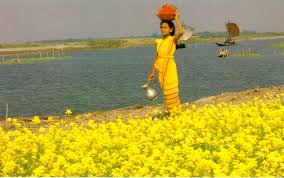 phrase
Bangladesh is the true home of eye-catching natural beauty.
Places that draws one’s attentions.
Meaning
(Click here)
[Speaker Notes: First, the phrase can be shown. The SS can be asked to pronounce the phrase. If it is needed teacher can help. Then  the picture can be shown and asked to guess the meaning. For feedback click on meaning button.]
Green, remote countryside
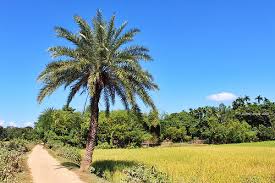 phrase
How beautiful our green, remote countryside is !
A rural and distant place full of plants and trees.
Meaning
(Click here)
[Speaker Notes: First, the phrase can be shown. The SS can be asked to pronounce the phrase. If it is needed teacher can help. Then  the picture can be shown and asked to guess the meaning. For feedback click on meaning button.]
Crystal clear
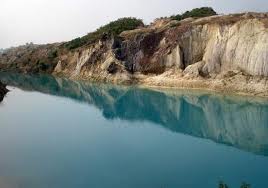 phrase
The water of Someshwari river is crystal clear.
Meaning
(Click here)
See-through.
[Speaker Notes: First, the phrase can be shown. The SS can be asked to pronounce the phrase. If it is needed teacher can help. Then  the picture can be shown and asked to guess the meaning. For feedback click on meaning button.]
Vibrant tribal culture
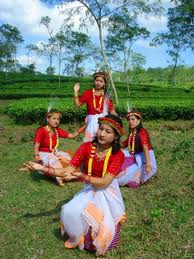 phrase
Durgapur is also rich in vibrant tribal culture.
Lively activities of tribal groups.
Meaning
(Click here)
[Speaker Notes: First, the phrase can be shown. The SS can be asked to pronounce the phrase. If it is needed teacher can help. Then  the picture can be shown and asked to guess the meaning. For feedback click on meaning button.]
Pair works
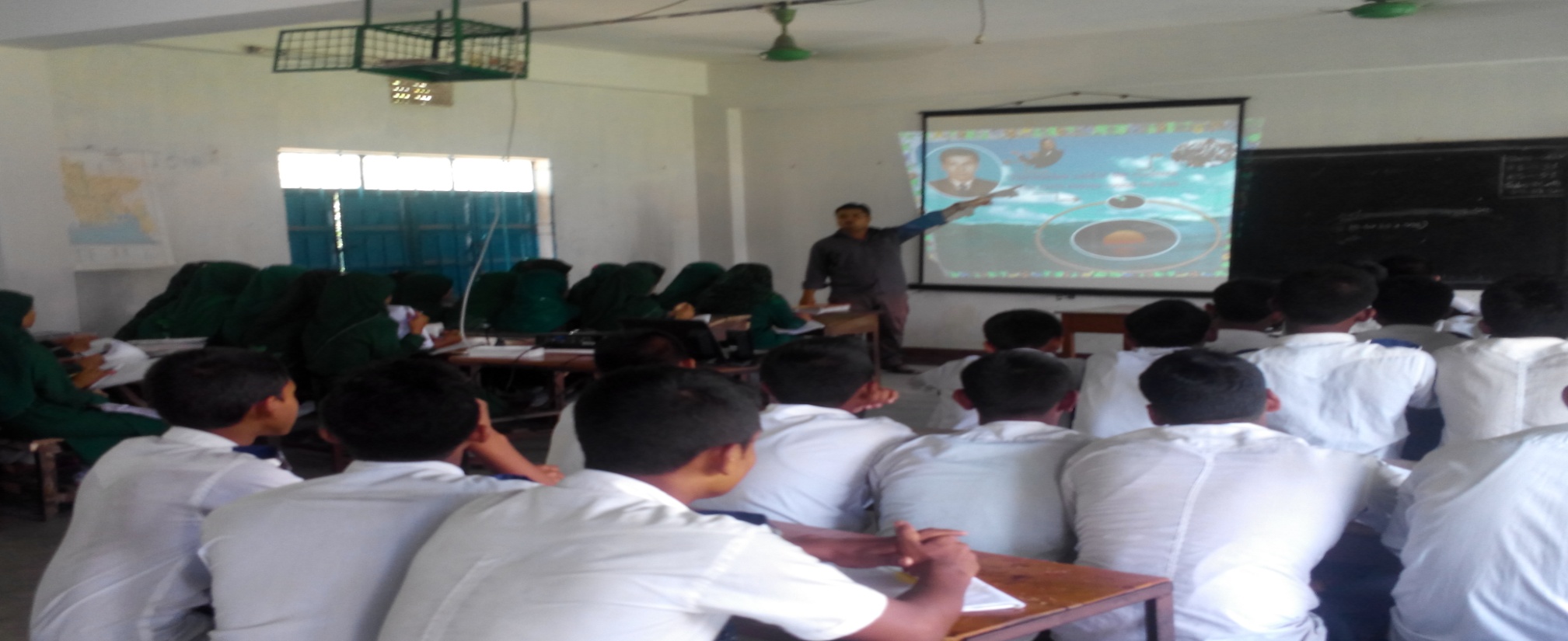 Read the passage attentively , go to the section B2 then discuss the following questions in pairs.
[Speaker Notes: Teacher can evaluate it by orally or written from the SS.]
Individual/Pair Works - B
Fill in the blanks with your own words.
unlimited
The beauty of Bangladesh is (a) ------------- .  Very few of them (b) ------- known to us. One of such  (c) ---------- places is Shusong Durgapur. Shusong Durgapur is an (d) --------------- place. The river (e)       ---------------flows beside it and the (f) ------------ is close to it. It has a (g) ------------- mountain-valley whose blue water reflect the      (h) ---------- sky.    It is in (i) --------------- District and can be a (j) ---------- tourist spot.
are
Less-known
amazing
Someshwari
Garo hill
pictorial
blue
Netrokona
famous
[Speaker Notes: First the task will be given, teacher can make it easy if needed, after a few minutes teacher will give feedback by click one by one.]
HOME WORK
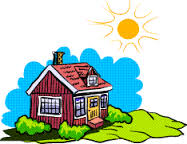 Write  five sentences about the beauty of your own district.